CONCRETE SOFTWARE SOLUTIONS PVT. LTD.
A leading Digital Marketing Firm In India
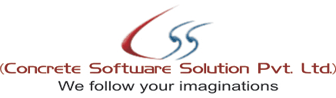 DIGITAL MARETING PLAN
Search Engine  Marketing
Social Media Marketing
PPC
Google Display  Networking
Bulk SMS
Email Marketing
Text / Picture Greeting
Search Engine  Marketing
Off-Page Optimization
On-Page Optimization
Link Building
Classified Ads
Keyword Analysis
Website  Analysis
Meta Tag Creation
Content Optimization
Image Optimization
Site Navigation Structure
And many more activities…..
Local Listing Marketing
Blogging
Article Submission
Press Release Submission
And many more activities…
SMO
Social Micro Blogging Websites
FACEBOOK
TWITTER
YOUTUBE
LINKED IN
We Can advertise our products and services  on these websites  through Text Message,  Attractive Image  and Video clips .
You have lot of  other website option including above websites.
Some Ads Examples on SMO Websites
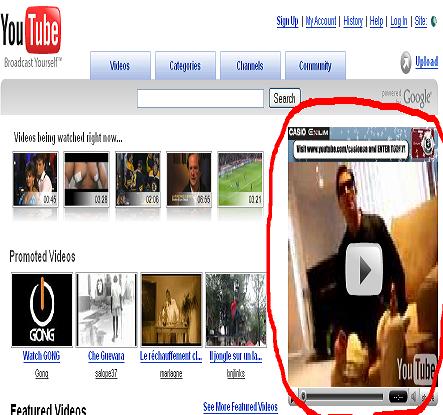 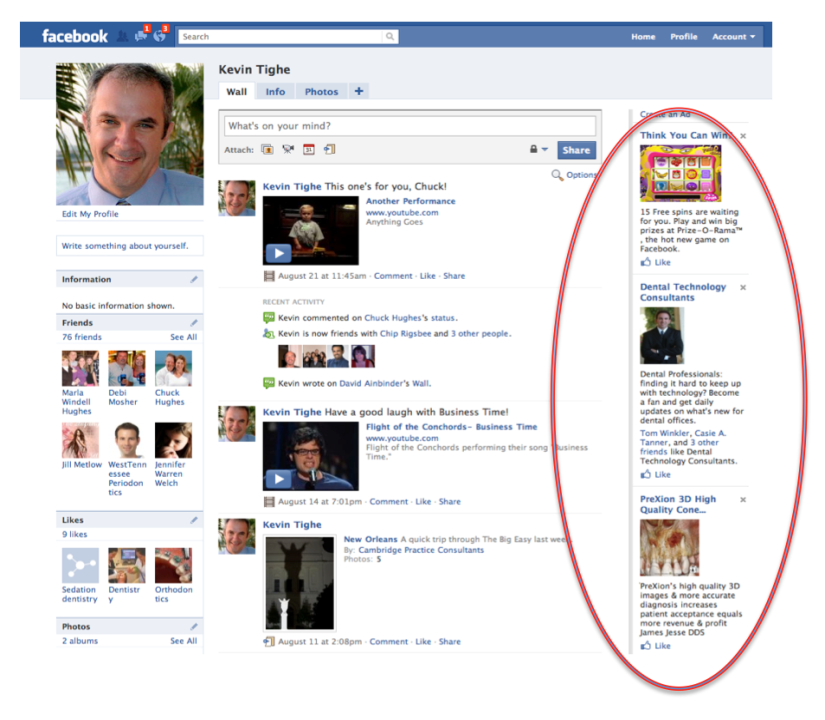 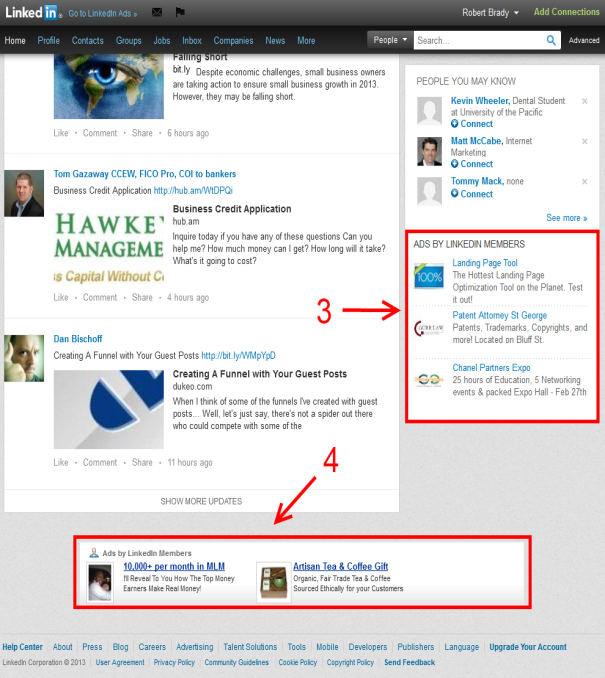 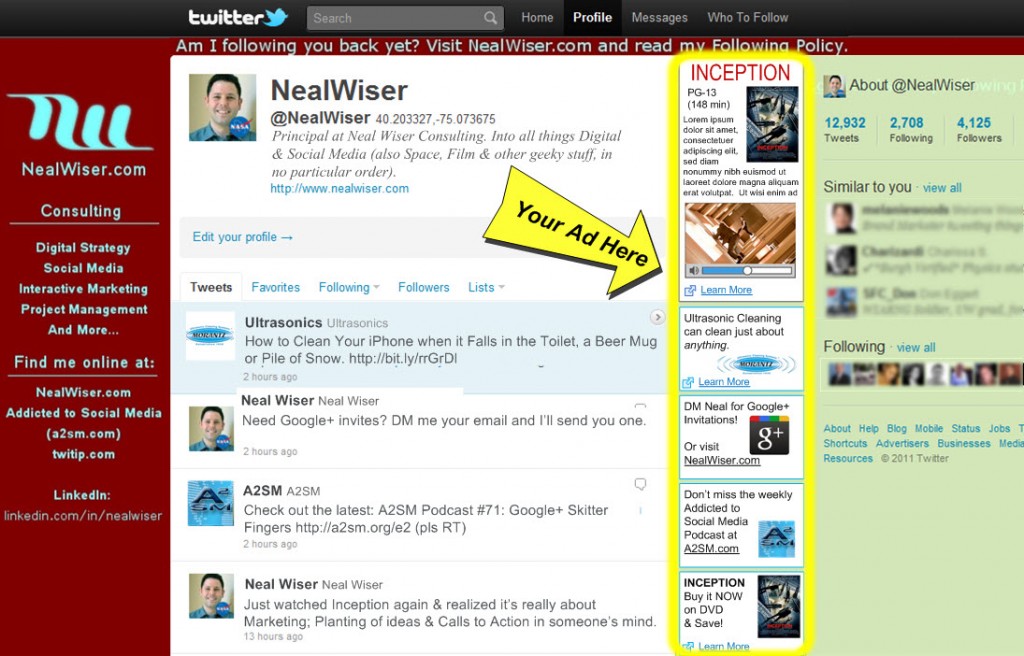 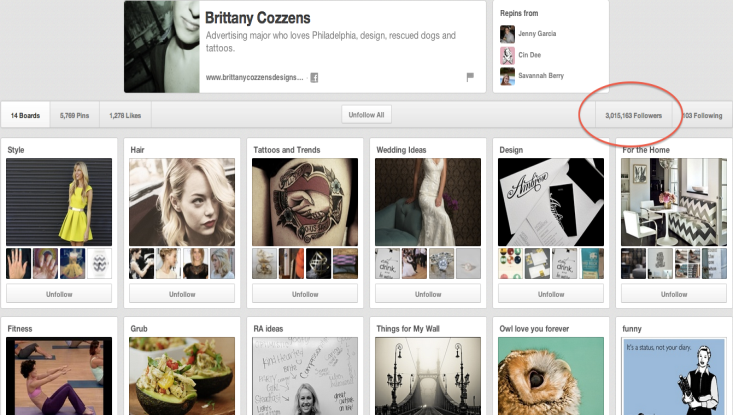 PPC – Pay Per Click
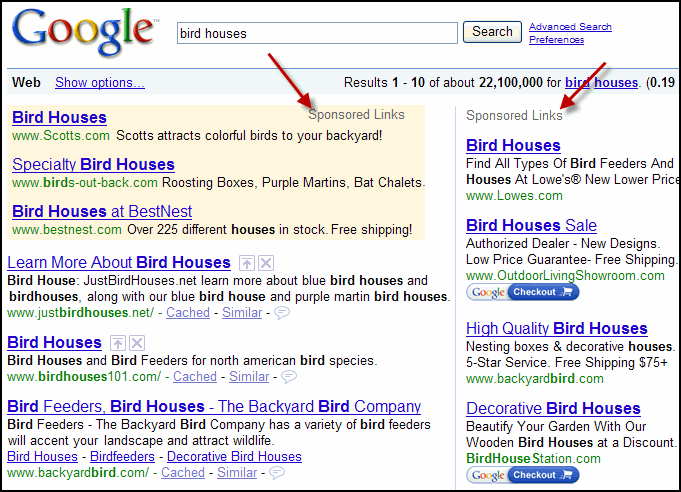 Google Sponsored Listing 
or
Google Ad words Program
Mostly Search Engines offers such kind of advertising listing
Bulk SMS
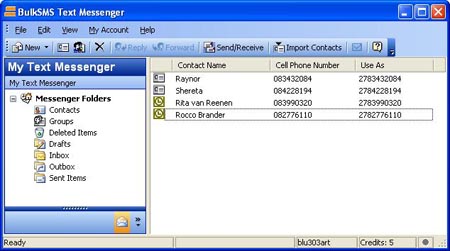 Send Bulk SMS text messages about Company’s products and Services to 166 countries worldwide from your PC, Web, or Application
Email Marketing
Video Mail
Graphic Mail
Text Mail
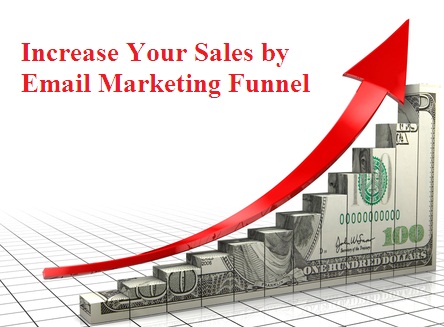 Text / Picture Greeting
Create attractive greeting cards  of Festivals, Birthday or other occasions  by  using  Images of  company Name , Products and Services
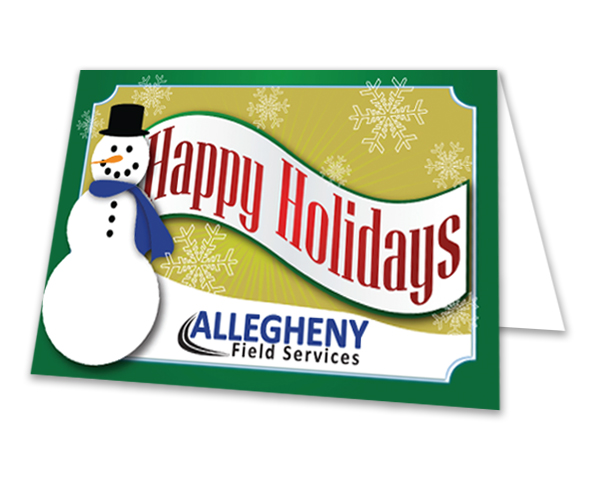 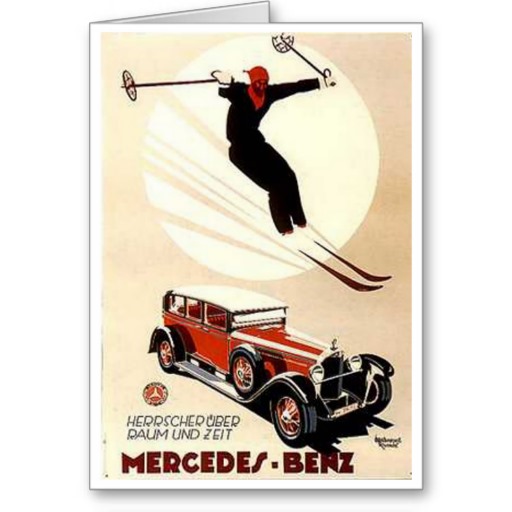 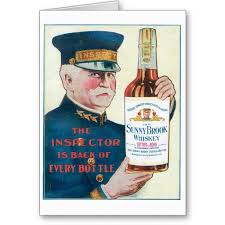 Google Display  Networking
Advertiser Ads
Google Display networking Campaign
The Google Display Network lets you place ads on a variety of news sites, blogs and other niche sites across the internetto reach more potential customers.
Ads on Website 1
Ads on Website 2
Ads on Website 3
Ads on Website 4
Ads on Website 5
Google Display  Network Ads Format
Ads on Mobile Websites
Image Ads on websites
Text Ads on websites
Video Ads on websites
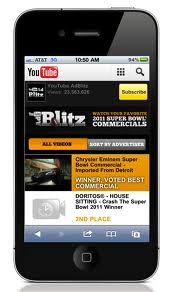 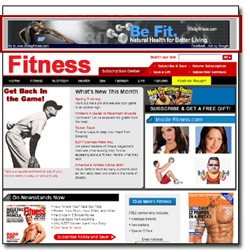 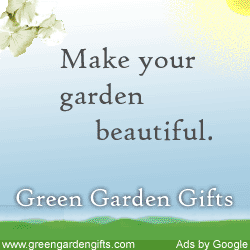 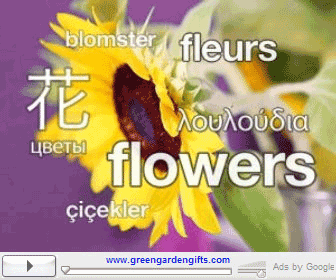 Google Display  Network Ads Examples
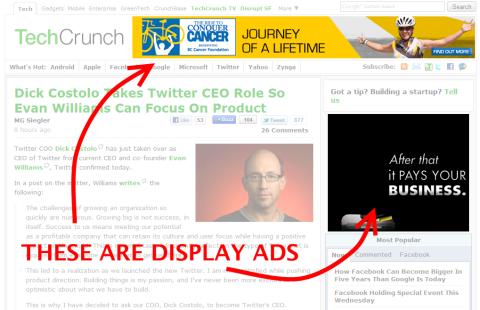 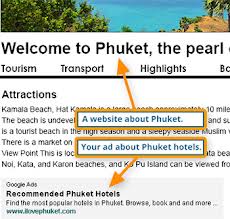 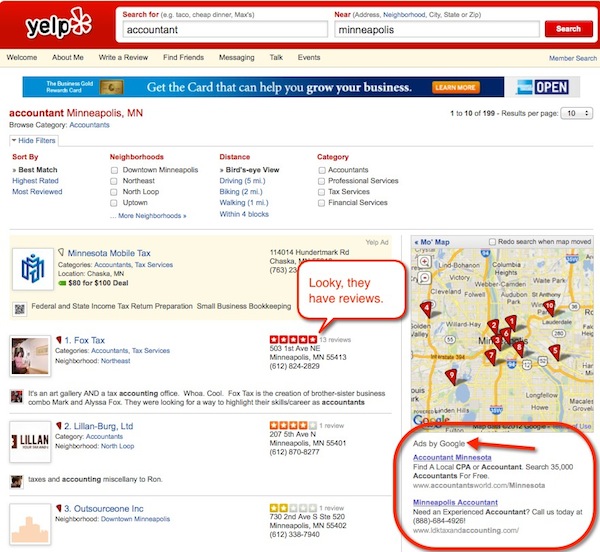 Targeting Tools in Google Display Network
Remarketing
Interest Categories
Contextual Targeting
Placement Targeting
Show ads based on user interests  - Travel ads for travel fans: that's the simple goal of interest categories.
Show ads on sites related to your keywords  - Keyword Contextual Targeting delivers relevant messages to users based on the type of content they consume.
Show ads on specific websites that you choose  -Choose a whole site or just the specific pages where you want your ad to appear.
Bring good customers back  -People who have already visited your site are shown your ads as they browse other sites on the Google Display Network.
Targeting Tools in Google Display Network
Demographic Targeting
Other Tools
Topic Targeting
Geographic and Language Targeting
Above-the-Fold Advertising 
Ad Scheduling 
Frequency Capping 
Exclusions
Show ads on pages about specific subjects 
Topic targeting is a close cousin to interest categories, but based on sites rather than audience.
Show ads where your customers are located 
Geographic and language targeting let you display your ads by language, region, even postal code.
Show ads to users based on their age and gender
If your typical customer skews toward a particular age range or gender, you can use demographic targeting to show your ads specifically to those people who are most likely interested in your business.
DIGITAL MARETING SERVICES COST
Search Engine  Marketing – Rs. 5000 / m
PPC 
 Rs. 12000 / m
Google Display  Networking – Rs. 20,000 /m
Social Media Marketing – Rs. 6000/m
Bulk SMS – Rs. 8000/m
Text / Picture Greeting – 
Rs 5000/m
Email Marketing – Rs. 6000/m
CONTACT US
CONCRETE SOFTWARE SOLUTION PVT. LTD.
C – 210, Govindpuram
GHAZIABAD, UP - 201013
Phone: 0120 – 2764421
Mobile: 09582102222
Email: sales@cssinfotech.in
Website: http://www.cssinfotech.in
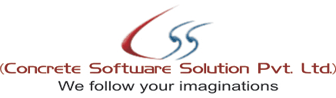